Module 1: An Overview of United Nations Peacekeeping Operations
Lesson
1. 4
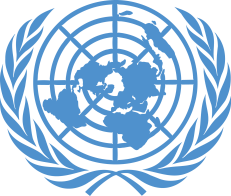 The Legal Framework for United Nations Peacekeeping
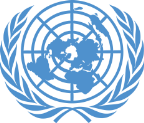 Aim 

To explain the legal framework for UN peacekeeping operations and emphasize parts of international law important to peacekeepers
UN Core Pre-Deployment Training Materials 2016
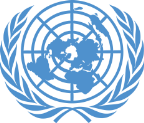 Relevance 

Peacekeeping personnel:
“Ambassadors” of UN
Role models, a good example
Know what you “should” and “should not” do
Must not violate International Human Rights Law (IHRL) or International Humanitarian Law (IHL)
UN Core Pre-Deployment Training Materials 2016
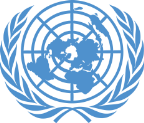 Learning Outcomes 

Learners will:
List key documents in legal framework
Define human rights
List examples of human rights protected under IHRL
Identify who is protected by IHL
List essential rules of IHL
UN Core Pre-Deployment Training Materials 2016
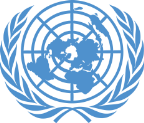 Learning Overview
Importance of Legal Framework
Legal Framework for UN peacekeeping operations (UN PKOs)
UN Charter
IHRL
IHL
International Refugee Law & Guiding Principles on Internally Displaced Persons
International Criminal Law
Additional Aspects of the Legal Framework
UN Core Pre-Deployment Training Materials 2016
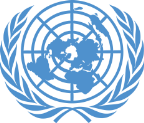 The Importance of the Legal Framework
Legitimacy
Directs the actions or tasks of UN PKOs
Guides peacekeeping personnel in official functions and personal conduct
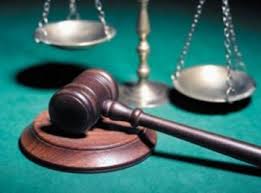 UN Core Pre-Deployment Training Materials 2016
1
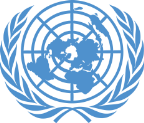 The Legal Framework for UN 
Peacekeeping Operations
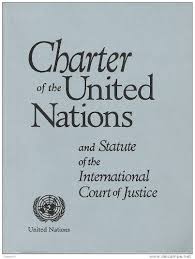 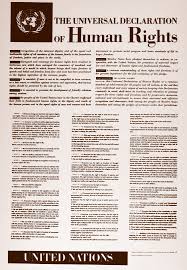 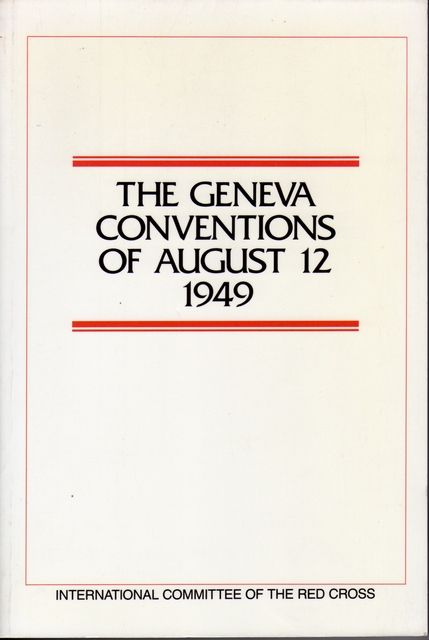 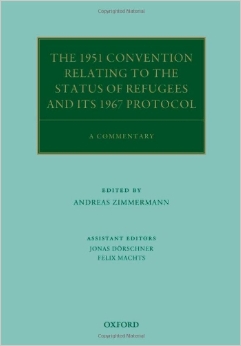 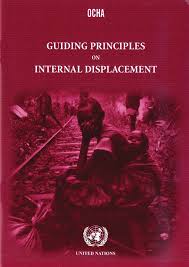 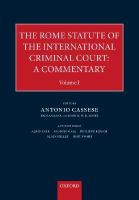 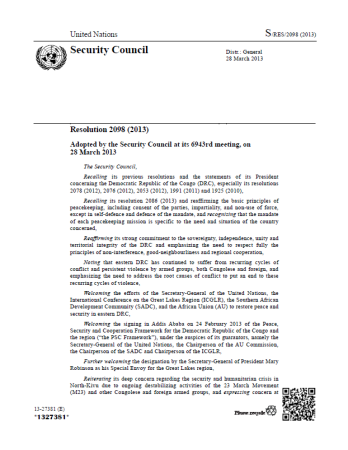 2
UN Core Pre-Deployment Training Materials 2016
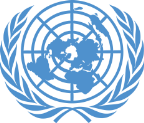 UN Charter
A source of authority and legitimacy for UN peacekeeping
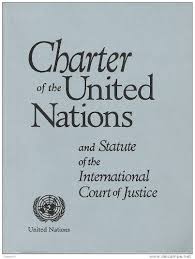 3
UN Core Pre-Deployment Training Materials 2016
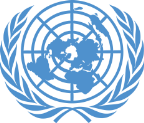 Chapters Indicating Peacekeeping
Chapter I: One of the purposes of the UN is “to maintain international peace and security”
Chapter V: The Security Council has the “…primary responsibility for the maintenance of international peace and security...”
4
UN Core Pre-Deployment Training Materials 2016
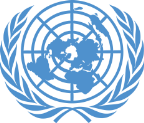 Chapters Indicating Peacekeeping (cont.)
Chapter VI: Outlines a range of peaceful measures
Chapter VII: “…The Security Council...may take such action by air, sea or land forces as may be necessary...”
Chapter VIII: Provides for the involvement of regional partners in maintaining international peace and security
5
UN Core Pre-Deployment Training Materials 2016
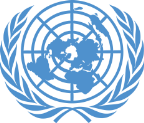 Clarifying Chapter References
Legal basis for UN peacekeeping in Chapters VI and VII
References to Chapters VI and VII missions inaccurate and misleading
Chapter VI Mission
Chapter VII Mission
6
UN Core Pre-Deployment Training Materials 2016
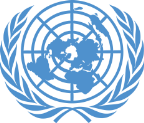 International Human Rights Law
What are Human Rights?
“Human rights” are rights inherent to all human beings, whatever our nationality, place of residence, sex, national or ethnic origin, colour, religion, language or any other status. 
We are all equally entitled to our human rights without discrimination
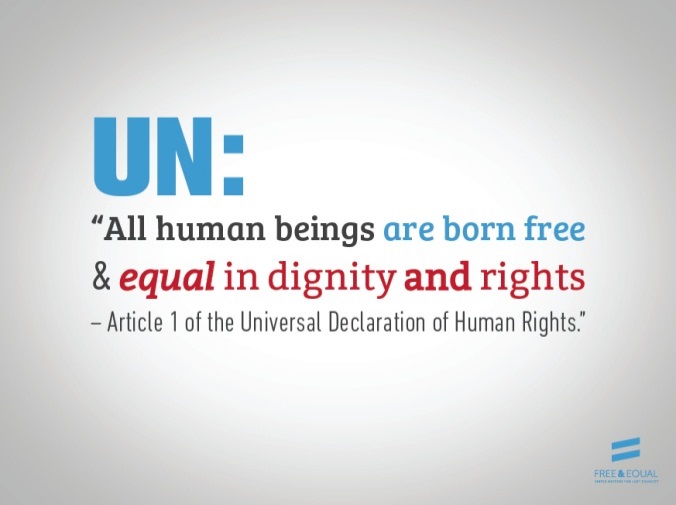 7
UN Core Pre-Deployment Training Materials 2016
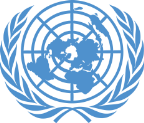 Examples of Human Rights
Examples of civil and political rights include the right to:
Life
Freedom from torture
Protection from discrimination
Freedom of expression
A fair trial
Not be held in slavery
8
UN Core Pre-Deployment Training Materials 2016
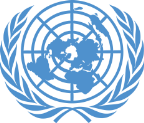 Examples of Human Rights
Examples of economic, social and cultural rights include the right to:
Join a trade union
Education
Food
Housing and medical care
Social security and work
Equal pay for equal work
9
UN Core Pre-Deployment Training Materials 2016
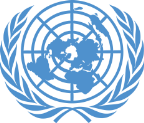 What is International Human Rights Law?
International law protecting fundamental human rights of every individual at all times
Applies both in war and peace, to all human beings
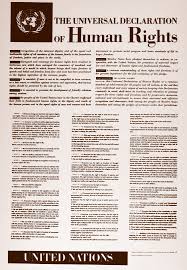 10
UN Core Pre-Deployment Training Materials 2016
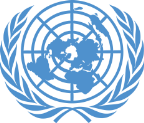 Legal Sources
UN Charter
Universal Declaration of Human Rights
Covenant on Economic, 
Social and Cultural Rights
Covenant on Civil 
and Political Rights
(also referred to as International Bill of Human Rights)
Focus areas of specialized human rights treaties
Genocide
Refugees
Torture
Racial Discrimination
Disabilities
Children’s Rights
Trafficking
Disappearances
Discrimination Against Women
11
UN Core Pre-Deployment Training Materials 2016
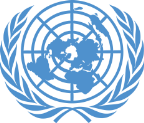 International Humanitarian Law
What is International Humanitarian Law?
“Law of war” or “law of armed conflict”
Applies in times of armed conflict
Limits negative impact of armed conflict and reduces suffering during war
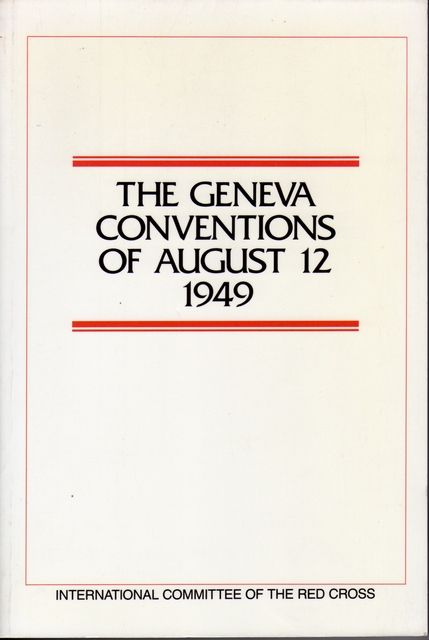 12
UN Core Pre-Deployment Training Materials 2016
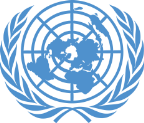 Legal Sources
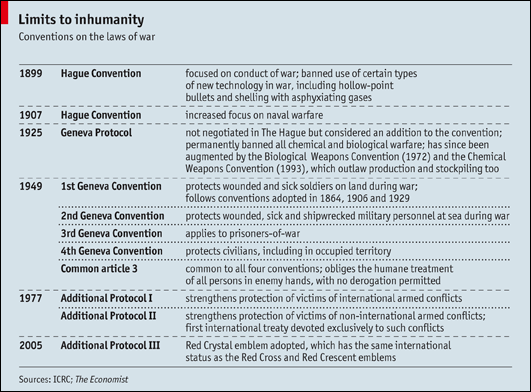 13
UN Core Pre-Deployment Training Materials 2016
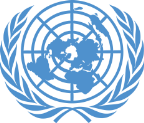 Secretary-General’s Bulletin on IHL
Fundamental principles and rules of IHL applicable to UN peacekeepers
UN military personnel who violate IHL are subject to prosecution in their national courts
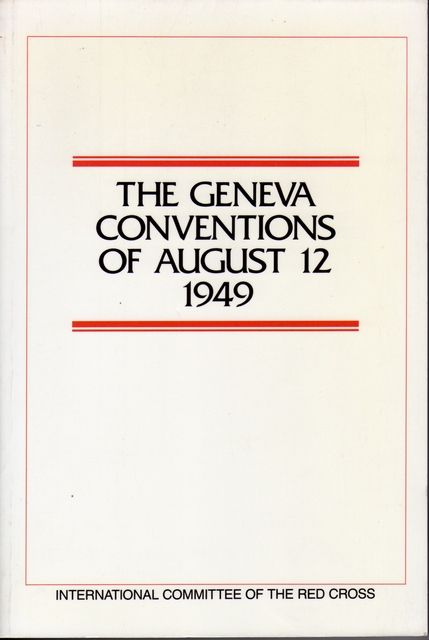 14
UN Core Pre-Deployment Training Materials 2016
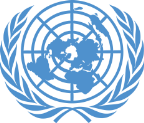 Essential Rules of IHL
Civilian targets cannot be attacked. Attacks only against military objectives.
Civilians and anyone no longer taking part in hostilities must be respected and treated humanely.
Anyone who surrenders or stops fighting (e.g., wounded) cannot be killed.
Torture is prohibited at all times and in all circumstances.
15
UN Core Pre-Deployment Training Materials 2016
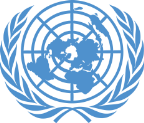 Essential Rules of IHL (cont.)
Captured combatants and civilians must be respected and protected.
It is forbidden to use weapons or methods of warfare that are likely to cause excessive injury or unnecessary suffering.
Wounded and sick must be collected and cared for.
Medical personnel and medical establishments, transport and equipment must be respected and protected.
16
UN Core Pre-Deployment Training Materials 2016
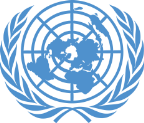 Essential Rules of IHL (cont.)
The Red Cross, Red Crescent and Red Crystal emblems are signs of protection and must be respected.
Prevention and prosecution of war crimes covers attacking civilians, recruiting children as soldiers, torturing prisoners and sexual violence.
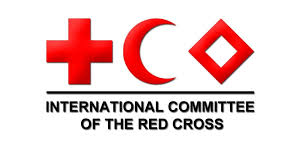 17
UN Core Pre-Deployment Training Materials 2016
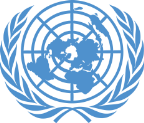 International Refugee Law and Guiding Principles on Internally Displaced Persons
International Refugee Law guarantees human rights of refugees and details obligations of States to protect refugees in their territory
The Guiding Principles on Internal Displacement identifies rights and guarantees for protection of IDPs
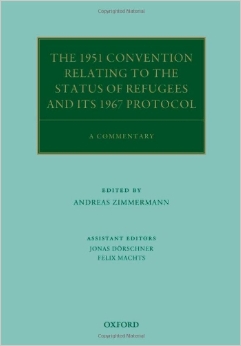 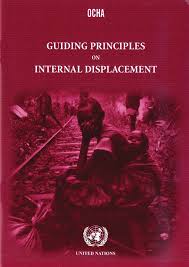 18
UN Core Pre-Deployment Training Materials 2016
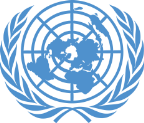 International Criminal Law
Governs prosecution of individuals for international crimes, including war crimes, crimes against humanity, genocide
Rome Statute of International Criminal Court (ICC) codifies International Criminal Law
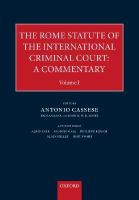 19
UN Core Pre-Deployment Training Materials 2016
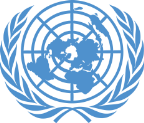 Additional Aspects of the Legal Framework
Security Council mandate
National law of host country
MOU between UN and T/PCCs
SOMA or SOFA
The Convention on the Privileges and Immunities of the UN of 1946
UN Internal Rules, Regulations 
and Guidance
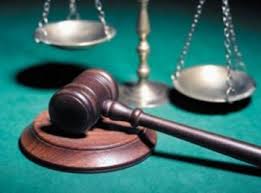 20
UN Core Pre-Deployment Training Materials 2016
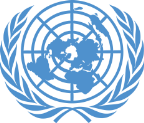 Summary of Key Messages

Key documents in legal framework
Definition of human rights
Examples of human rights protected under IHRL
Who is protected by IHL?
Essential rules of IHL
UN Core Pre-Deployment Training Materials 2016
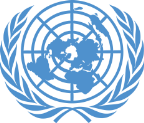 Questions
UN Core Pre-Deployment Training Materials 2016
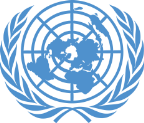 Learning Activity

Learning Evaluation
UN Core Pre-Deployment Training Materials 2016